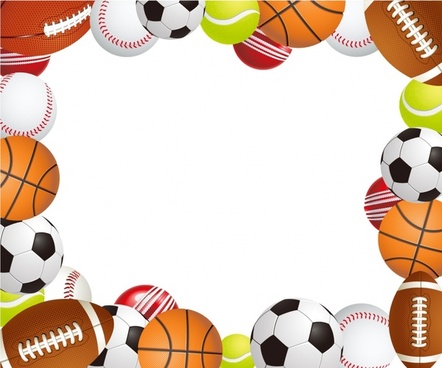 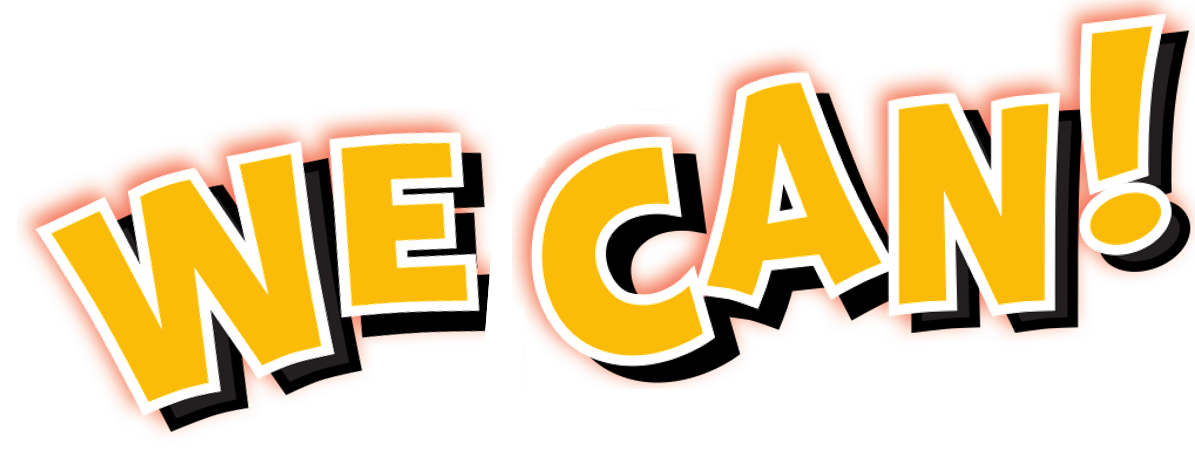 5
Unit:3
Lesson:1
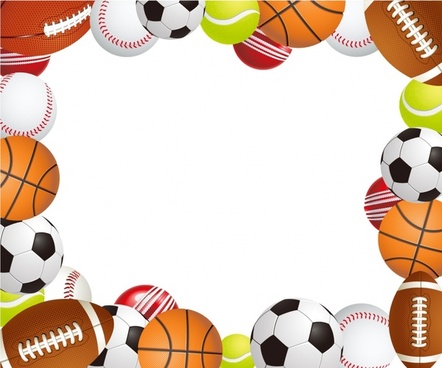 Today is Sunday

The date is 24/02/1442 A.H
sports and activities
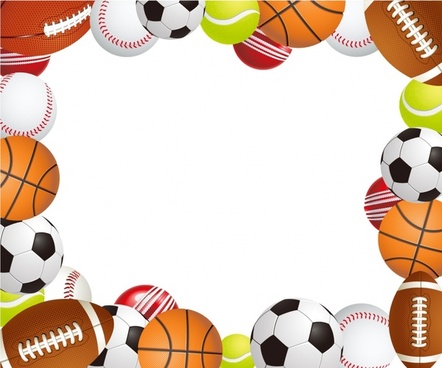 Let’s revise
 Phonics
(oa-ow) (ou-ow)
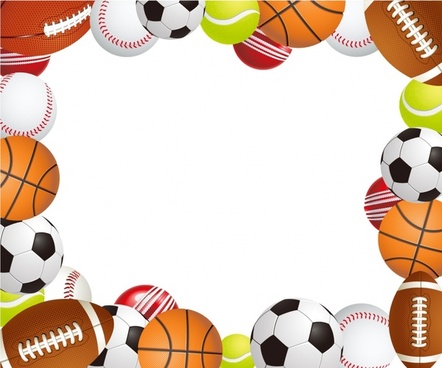 Playing game Strategy 
By
Quizizz
Open the app and write
 the code 
Then answer
sports and activities
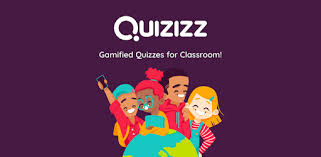 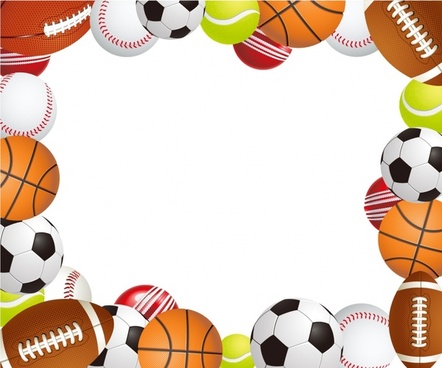 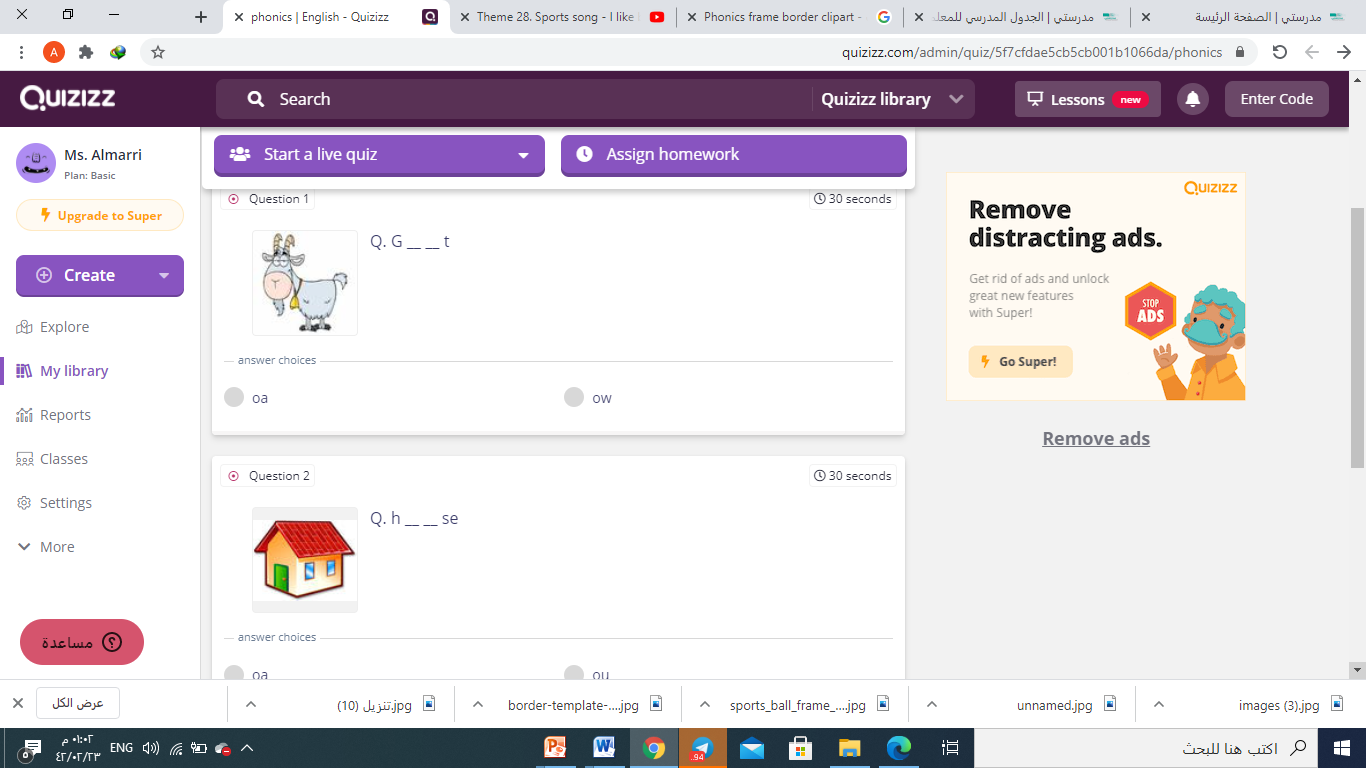 sports and activities
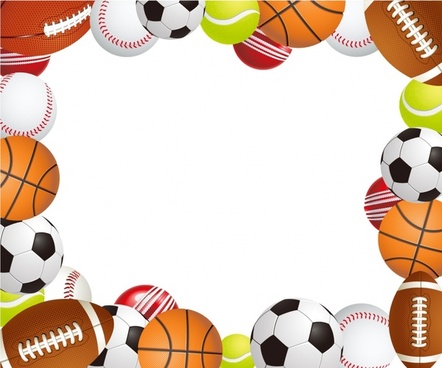 Camera Shot Strategy
Watch the video and
Try to shot some information 
in your mind
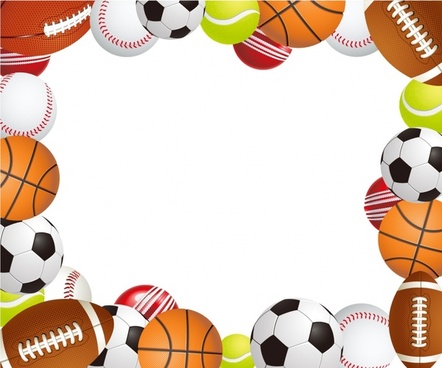 Unit:3
Lesson:1
Sports and activities
Pages: 18-19
At the end of the lesson :
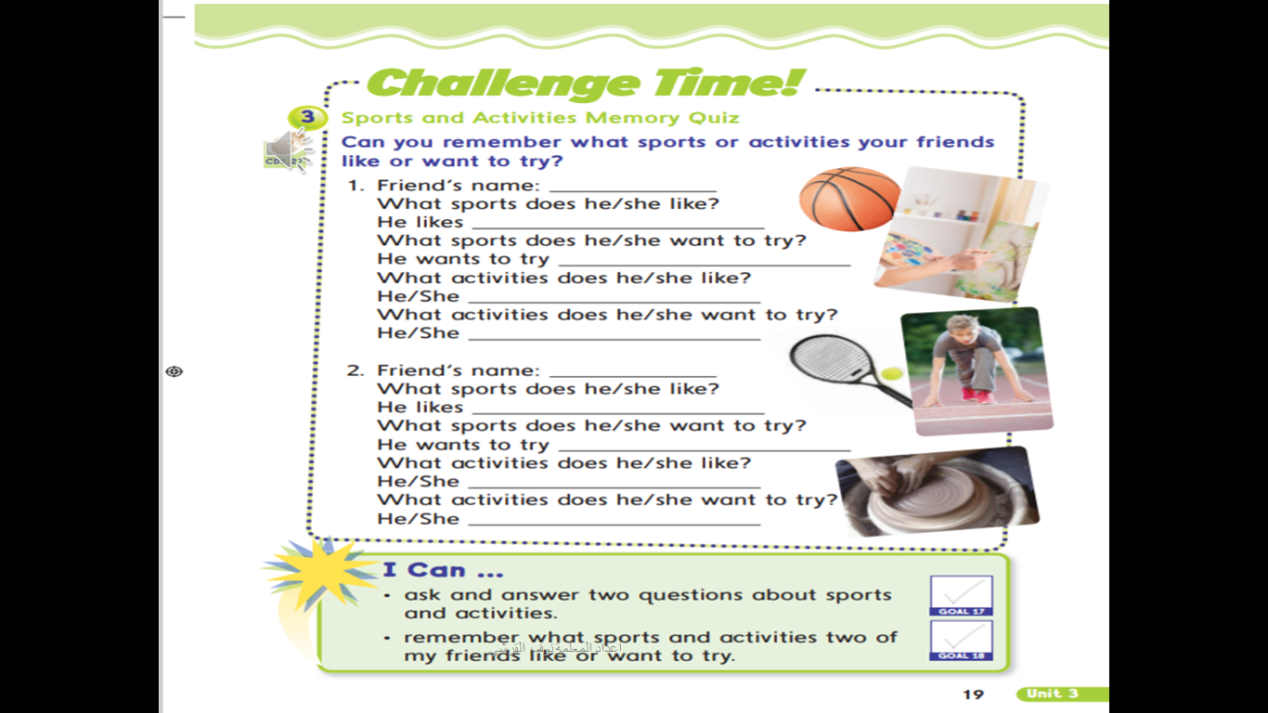 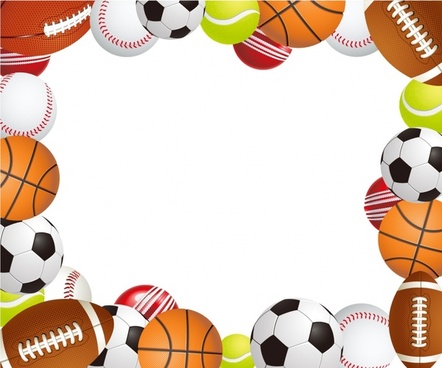 Common Sports
tennis
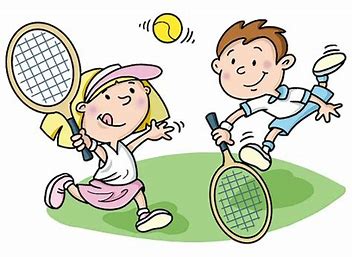 Common Sports
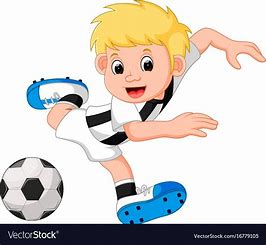 football
Common Sports
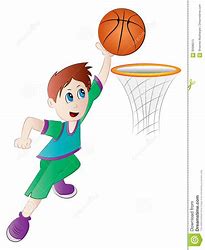 basketball
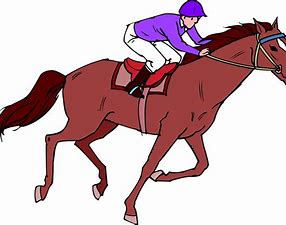 Common Sports
Horse riding
Common Sports
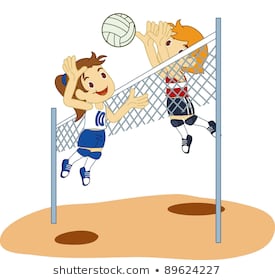 volleyball
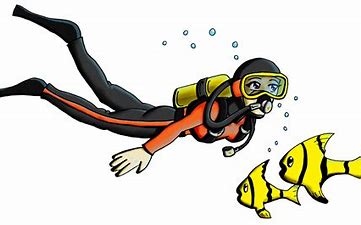 Dangerous Sports
Scuba diving
Dangerous Sports
Sky diving
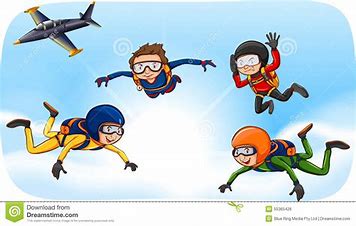 Dangerous Sports
Hang gliding
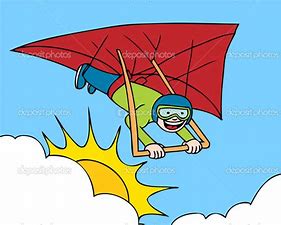 Dangerous Sports
Bunjee jumping
Dangerous Sports
rock climbing
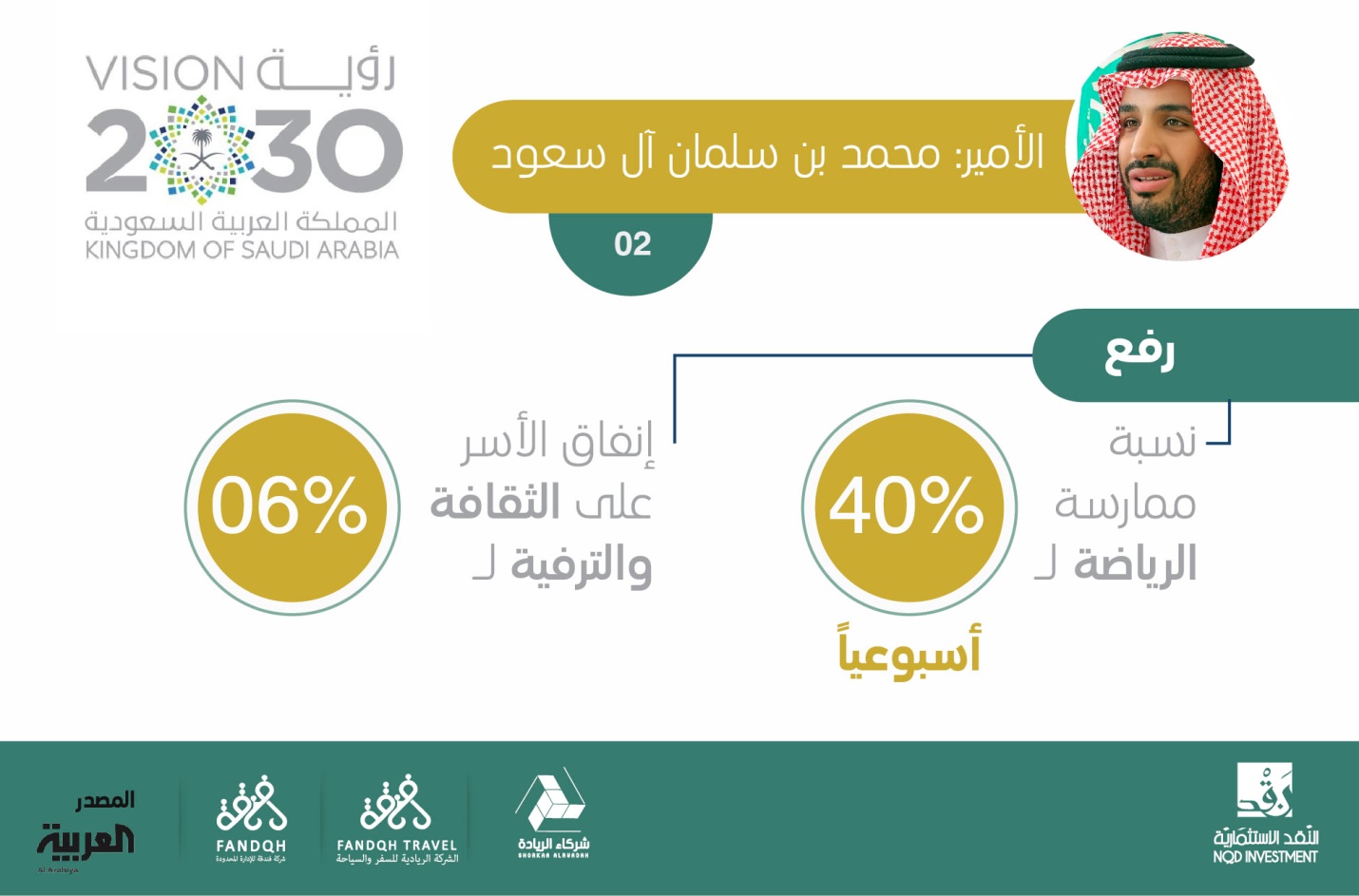 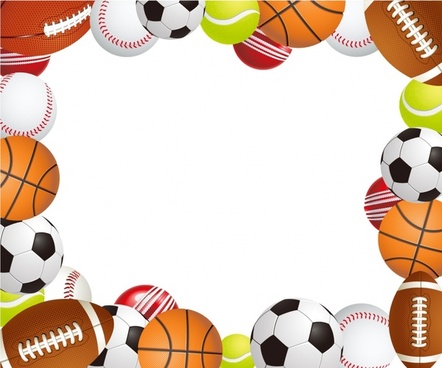 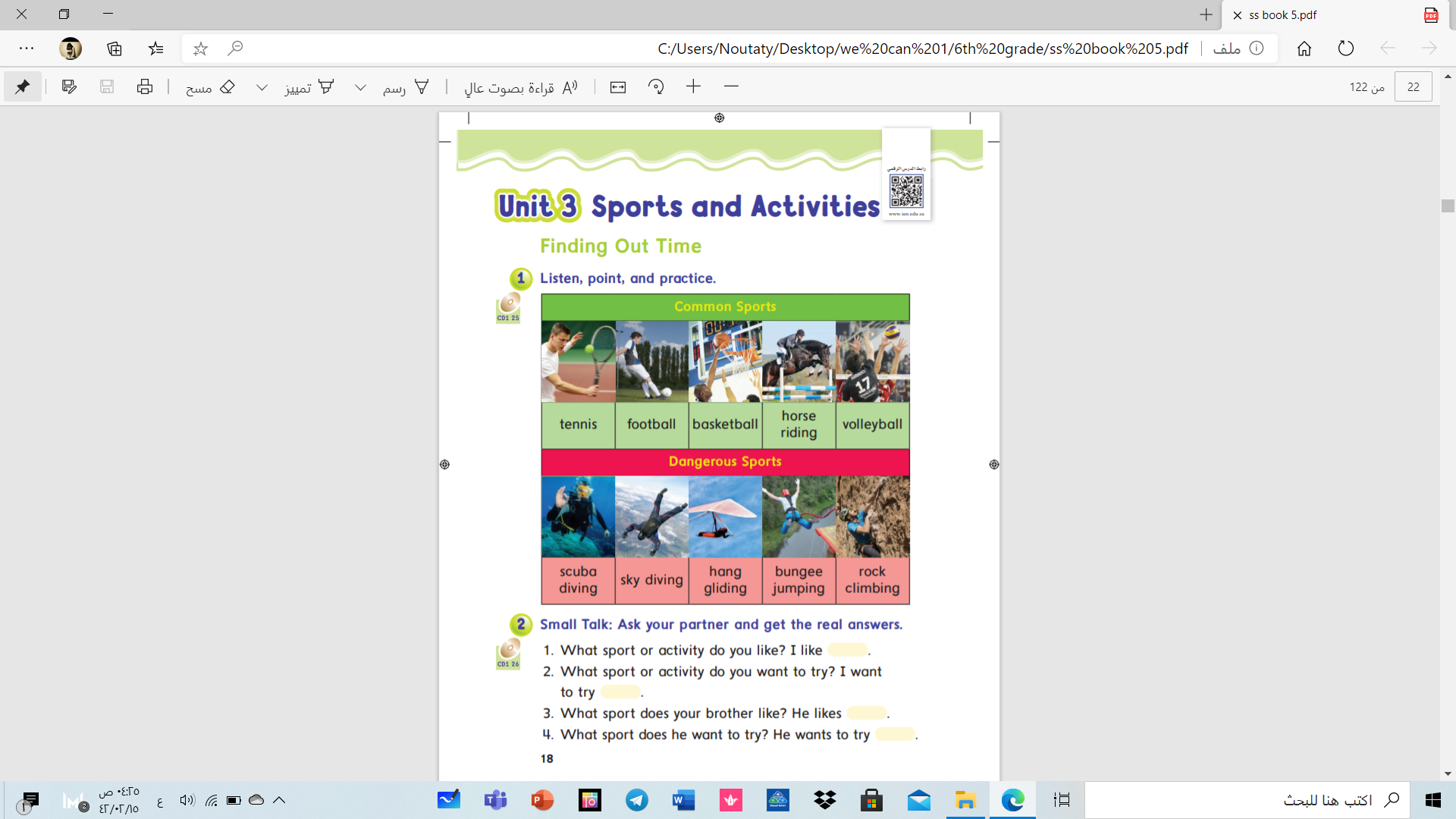 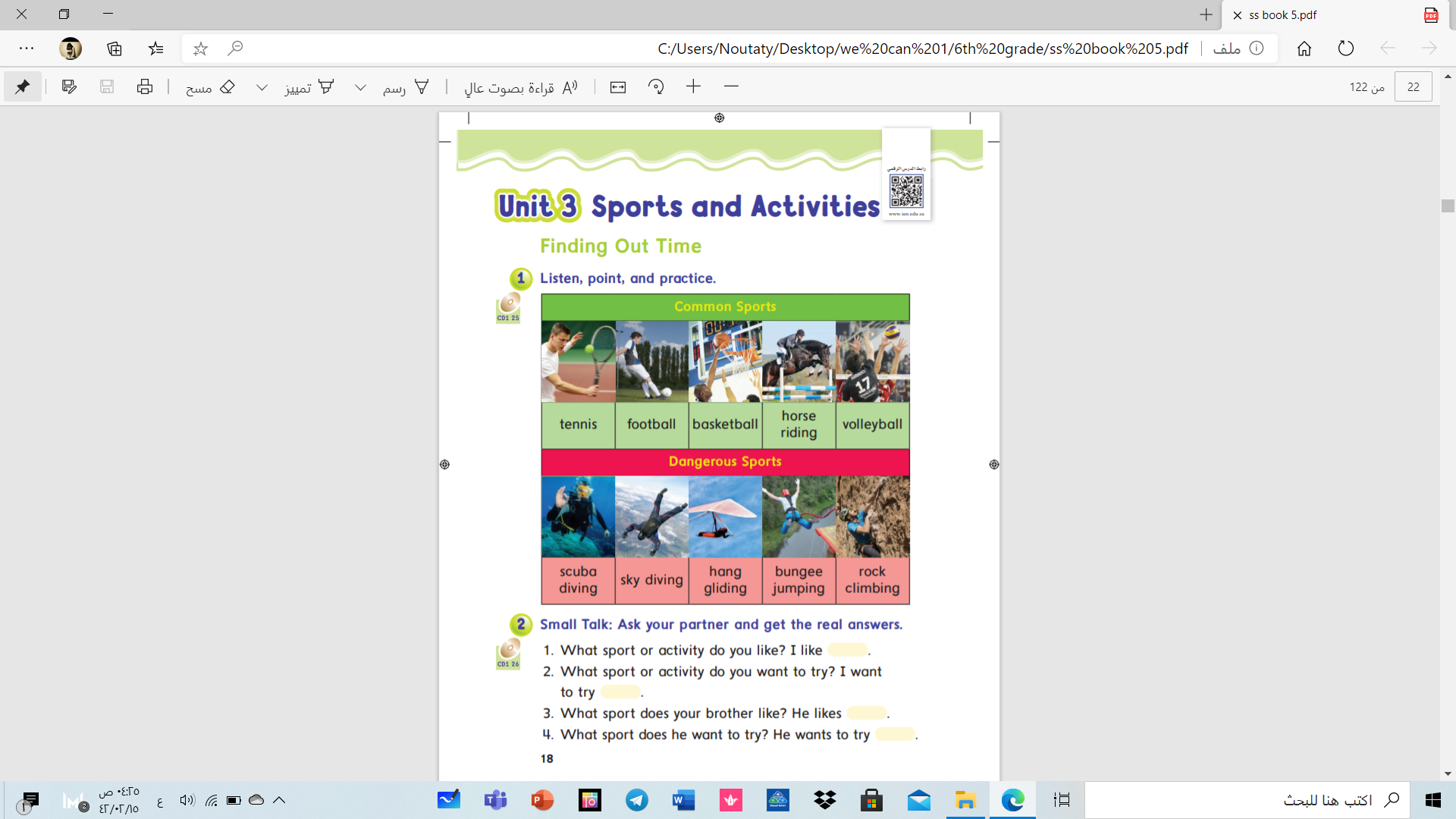 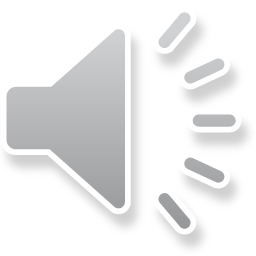 sports and activities
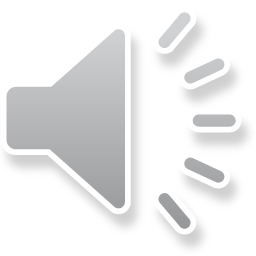 اعداد المعلمة نوف القرشي
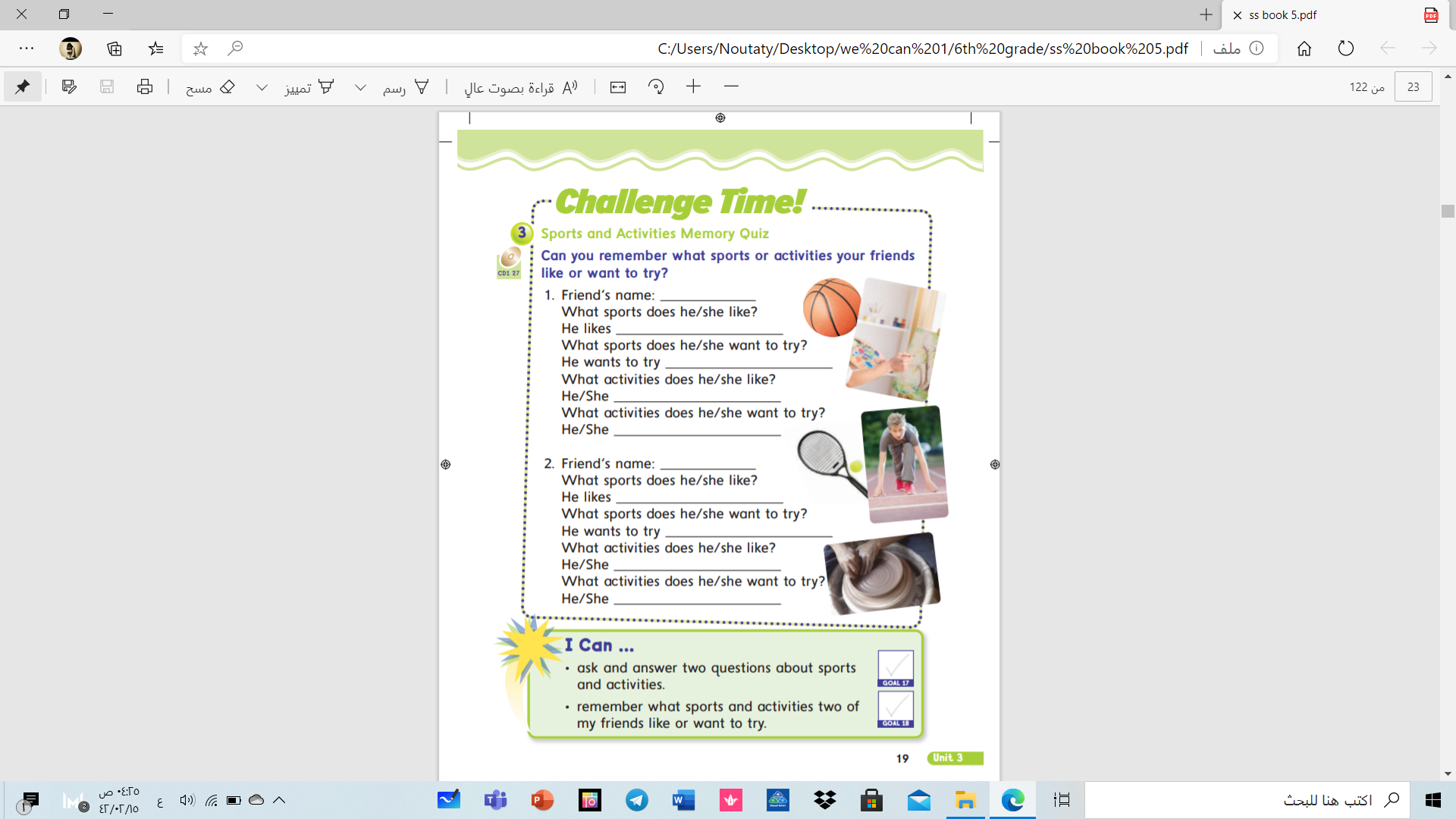 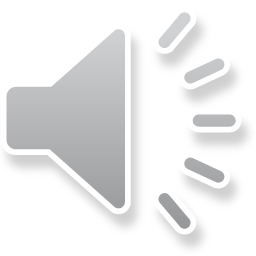 اعداد المعلمة نوف القرشي
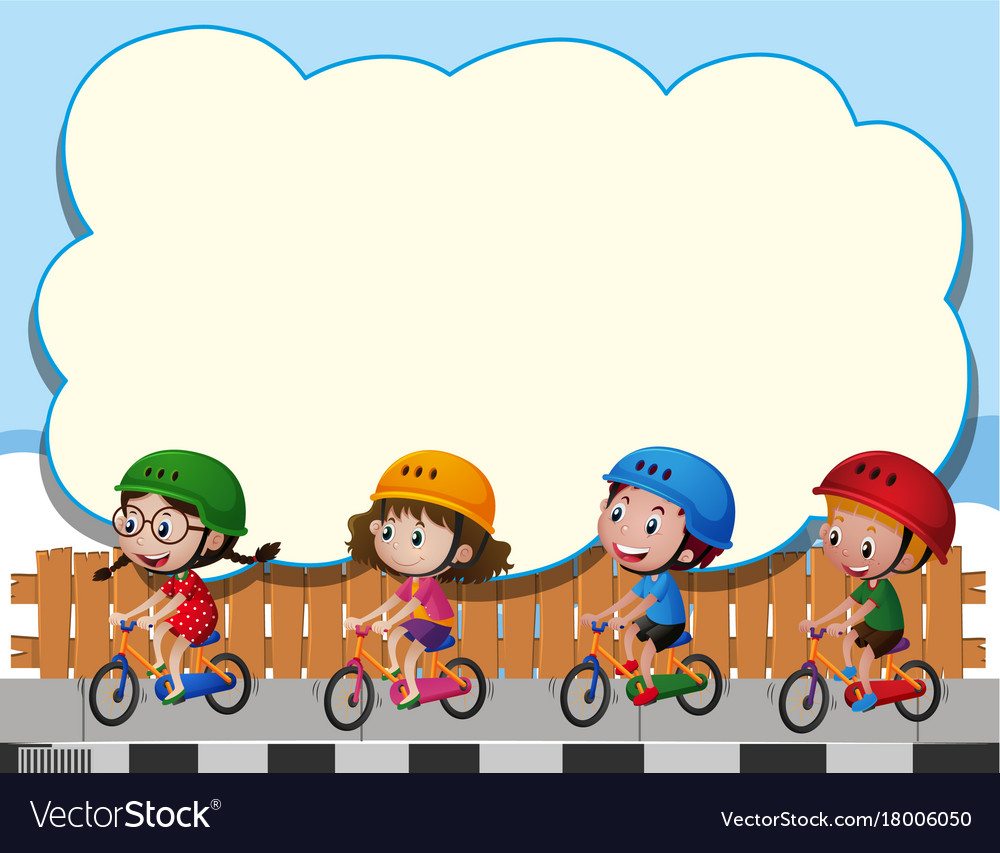 Dangerous Sports
What sport or activity do you like?
I Like _______________

What sport or activity do you want to try?
I want to try__________
rock climbing
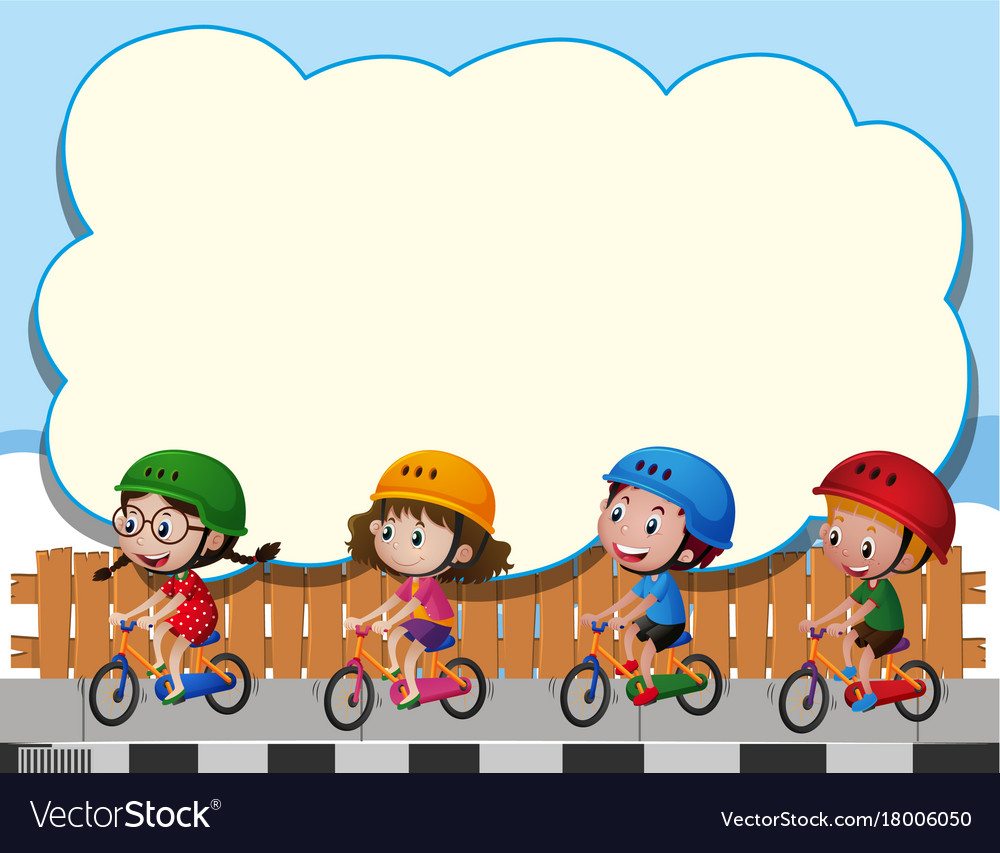 What sport or activity does your sister like?
She Likes _______________

What sport or activity does she want to try?
She wants to try__________
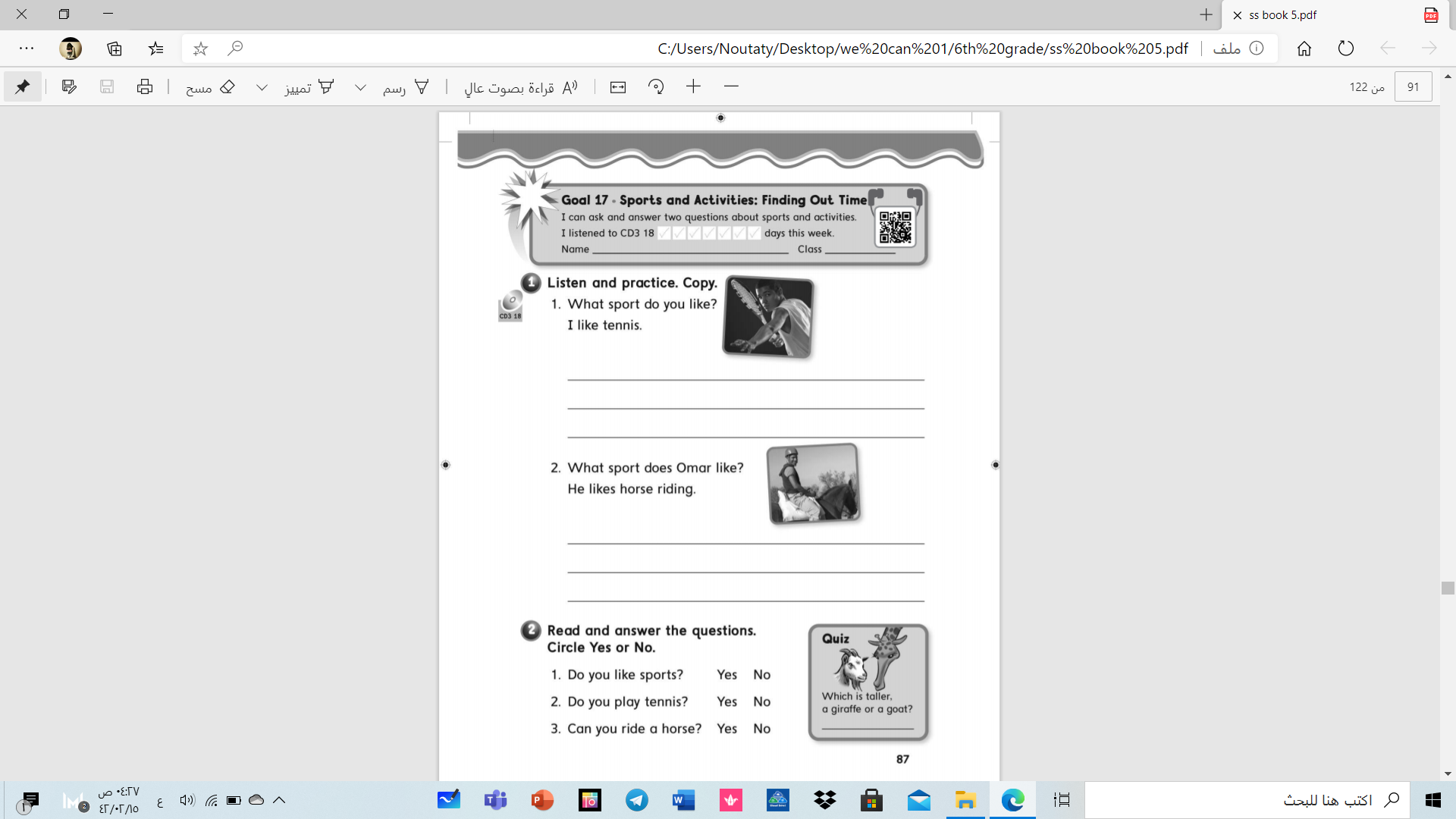 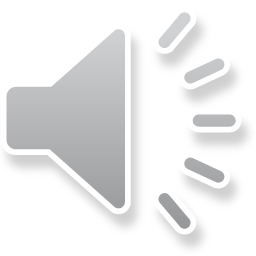 اعداد المعلمة نوف القرشي
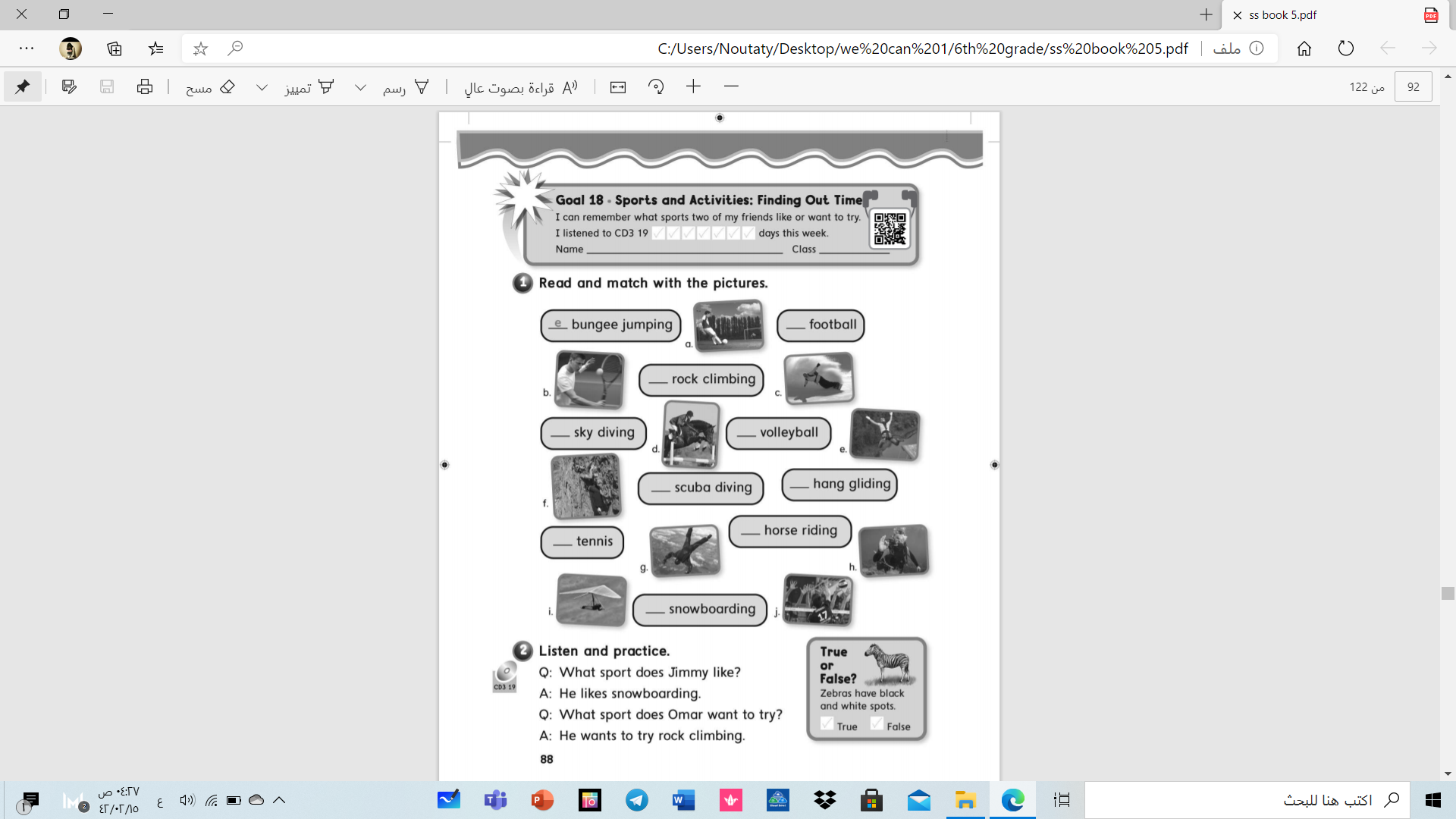 اعداد المعلمة نوف القرشي
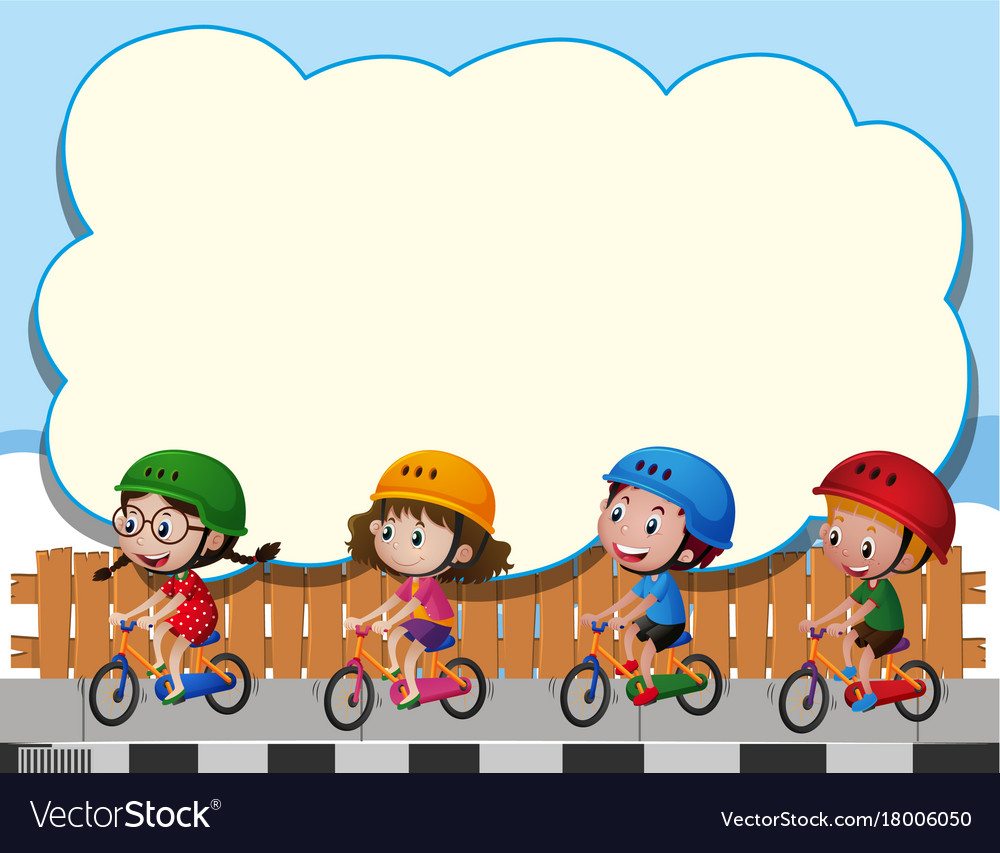 Have a nice day .
Miss.Aljazi